Radioactivity, Fission, and Fusion
High School Physics
Chapter 13
[Speaker Notes: NAD 2023 Standard FFRD1 (Radioactive Decay)
NAD 2023 Standard FFRD2 (Nuclear Fission)
NAD 2023 Standard FFRD3 (Nuclear Fusion)]
Credits
This Slideshow was developed to accompany the textbook
OpenStax High School Physics
Available for free at https://openstax.org/details/books/physics
By Paul Peter Urone and Roger Hinrichs
2020 edition
Some examples and diagrams are taken from the OpenStax College Physics, Physics, and Cutnell & Johnson Physics 6th ed.
Slides created by 
Richard Wright, Andrews Academy 
rwright@andrews.edu
13-01 Radioactivity
In this lesson you will…
Describe the nucleus of an atom
Explain radioactive decay
Write equations for the three types of radioactive decay
[Speaker Notes: OpenStax High School Physics 22.1-2
OpenStax College Physics 2e 30.1-30.2, 31.1-31.4]
13-01 Radioactivity
Structure of the atom
Early 1900’s atom model was “plum pudding”
Everything spread evening throughout
Rutherford’s Experiment
Shot α-particles (2 proton, 2 neutrons) at thin gold foil
Expected to pass mostly straight though with little scattering
The α-particle has lots of energy and would blow through the “pudding”
Actually, most passed straight through without scattering
Some scattered a lot – even straight back
13-01 Radioactivity
Showed the nucleus was very small and much open space around it
Rutherford proposed planetary model of the atom
Nucleus like sun
Electrons like planets
Electrical force like gravity
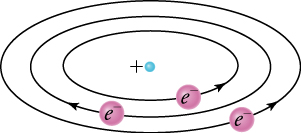 13-01 Radioactivity
Nucleus
Contains protons and neutrons
Approximately equal mass
Atomic mass unit (u)
Neutral carbon-12 = 12 u
About 1000 times more mass in nucleus than in electrons
C-12 has 6 protons, 6 neutrons
Proton and neutrons = 1 u
1 u = 931.5 MeV/c2
Atomic Number (Z)
Number of protons in nucleus
Determines the element
Mass Number (A)
Number of protons and neutrons
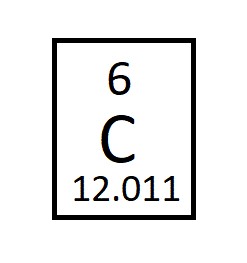 13-01 Radioactivity
13-01 Radioactivity
13-01 Radioactivity
Electric forces try to break nucleus apart
When electric forces are more than strong nuclear force, nuclear particles are ejected from nucleus
Radioactivity

Nucleus wants
About same number of protons and neutrons
Smaller radius than strong nuclear force
Large force required to break apart nucleus (it wants to stick together)
Resist putting pushed close to each other
Strong nuclear force
Holds nucleus together
Very strong
Acts at distance less than 10−15 m
13-01 Radioactivity
13-01 Radioactivity
Notes about α-decay
During α-decay, the atomic number changes and one element changes into another
The α-particle quickly gains two electrons and becomes a stable helium atom
source of all helium on earth
The total number of particles stays the same
Law of Conservation of Mass and Energy
Any change in mass is converted to energy by E = mc2
Law of Conservation of Charge
13-01 Radioactivity
[Speaker Notes: β− decay a neutron turns into proton and electron and antineutrino
β+ decay a proton turns into a neutron and positron and neutrino
Neutrino is tiny neutral particle]
13-01 Radioactivity
13-01 Radioactivity
α-particles are massive (4 u) and have +2 charge, so they quickly interact with matter and can be stopped quickly
Sheet of paper, 
few cm of air, 
fraction of mm of tissue
β-particles are smaller (mass of e) and −1 charge, so they penetrate farther
Thin aluminum plate, 
tens of cm of tissue
γ-particles have no mass or charge and barely interact with matter, so they penetrate very far
Several cm of lead, 
meters of concrete
13-01 Radioactivity
13-01 Radioactivity
13-01 Practice Work
Radioactivity can be harmful to your health, but solving problem is beneficial.

Read 
OpenStax College Physics 2e 31.5
OR
OpenStax High School Physics 22.3
13-02 Radiometric Dating
In this lesson you will…
Understand half-life
Use radiometric dating
[Speaker Notes: OpenStax High School Physics 22.3
OpenStax College Physics 2e 31.5]
13-02 Radiometric Dating
13-02 Radiometric Dating
Radioactive Dating
Method used to date minerals
Assumptions
Amount of starting material known
No radioactive material enters or leaves the mineral
No new radioactive material created by other sources such as cosmic rays or other radioactive reactions
Decay rate is constant
13-02 Radiometric Dating
Carbon-14 has a half-life of 5730 years. If there was originally 20 grams, but only 15 grams remains. How much time elapsed?
13-02 Radiometric Dating
What is the half-life of technetium-99 if 20% decays in about 488000 years?
13-02 Practice Work
Talking about radioactivity is a sure way to get a date.

Read 
OpenStax College Physics 2e 32.6
OR
OpenStax High School Physics 22.4
13-03 Nuclear Fission
In this lesson you will…
Explain nuclear fission
Find the energy from a fission reaction
[Speaker Notes: OpenStax High School Physics 22.4
OpenStax College Physics 2e 32.6]
13-03 Nuclear Fission
Fission
Splitting of a nucleus
Releases a lot of energy

An unstable nucleus can naturally decay with α or β radiation, but can take a long time

Purposely done by hitting a large nucleus with a neutron (β radiation)
13-03 Nuclear Fission
Chain reaction
When the nucleus splits it releases free neutrons
Those can hit other nuclei and split them
Critical mass – Minimum amount of fissable material necessary to sustain fission chain reaction
Number of fission reactions increases exponentially 
bomb
13-03 Nuclear Fission
Nuclear Reactor
To keep a nuclear fission reaction from becoming a bomb, slow down the neutrons with water
Fuel rods contain Uranium
Control rods absorb neutrons
Insert control rods to slow reaction
Fission reaction heats water
Steam turns turbines to make electricity
Cool water goes back to be heated
13-03 Nuclear Fission
Energy from Fission
The mass of the products of fission is less than parent nucleus
That mass is converted to energy by E = mc2
Average fission reaction produces about 200 MeV of energy
13-03 Nuclear Fission
Masses
Neutron: 1.008665 u
235U: 235.0439299 u
141Ba: 140.9144035 u
92Kr: 91.926173094 u
13-03 Nuclear Fission
Calculate the amount of energy produced by the fission of 1.00 kg of 239Pu, given the average fission reaction of 239Pu produces 211.5 MeV. The atomic mass of 239Pu is 239.05 u.







This is a lot of energy. Over 650,000 gallons of gasoline or enough to run an average US home for 2255 years
13-03 Practice Work
How many practice work assignments could be written with the energy of 1 gram of fusible material?

Read 
OpenStax College Physics 2e 32.5
OR
OpenStax High School Physics 22.4
13-04 Nuclear Fusion
In this lesson you will…
Explain nuclear fusion
Find the energy from a fusion reaction
[Speaker Notes: OpenStax High School Physics 22.4
OpenStax College Physics 2e 32.5]
13-04 Nuclear Fusion
For nuclei less than iron,
Nuclear forces holding the nucleus together are stronger than the electrical force pushing it apart
Strong nuclear force does work when adding more nucleons to small nuclei releasing energy
For elements higher than iron, energy must be added for fusion
Stars can only create elements up to iron
There is debate amongst atheists about where heavier elements come from
Nuclear Fusion
Combining two nuclei into one
Releases a lot of energy
Fission breaks apart large nucleus
Fusion combines small nuclei
13-04 Nuclear Fusion
Why fusion is difficult
The parent products must have enough kinetic energy to overcome the electrical force forcing the positive protons apart
Use high temp to make the KE
Once the parent elements are close enough the strong nuclear force does work pulling the pieces together into one nucleus releasing energy
13-04 Nuclear Fusion
Process to combine H to make He
1H + 1H → 2H + e+ + νe  (×2)
0.42 MeV
1H + 2H → 3He + γ  (×2)
5.49 MeV
3He + 3He → 4He + 1H + 1H
12.86 MeV

Overall cycle
2e− + 4 1H → 4 4He + 2νe + 6γ
Releasing 26.7 MeV
[Speaker Notes: e+ is positron
νe is a electron neutrino

The two electrons combine with two positrons to annihilate and produce 6 gamma rays]
13-04 Nuclear Fusion
Nuclear Weapons
Fission Bomb
Essentially subcritical masses are forces together by a conventional explosion
Forms a critical mass that builds energy exponentially until it explodes
10-20 kilotons
Like bombs dropped on Hiroshima and Nagasaki
Fusion Bomb
Fission bomb explodes next to lithium deuteride
γ rays heat and compress the lithium
The lithium undergoes fission to make 3H and 4He
The hydrogen then fuses to make more He
This is all surrounded by a uranium shell that reflect neutrons back into the bomb to keep the reaction going
13-04 Nuclear Fusion
Fusion Reactor
Better than fission
Plentiful fuel
Products are safe
More energy released
Deuterium and tritium injected into vessel with high temp and pressure
EM field turn the hydrogen into plasma
H fuses into He
High-velocity neutrons released are unaffected by EM field
Neutrons strike sides of vessel creating heat, makes steam, turns turbine
13-04 Nuclear Fusion
How much energy is released from the fusion of 1.00 kg of hydrogen?








This is enough energy to run an US home for 16,900 years
13-04 Practice Work
Fuse graphite with paper to write the results of this practice work.